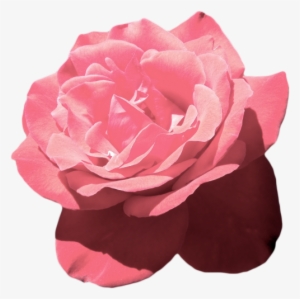 শুভেচ্ছা
শিক্ষক পরিচিতি

জামাল উল্লাহ নিজামি  
সহকারী  মৌলভী 
বগাচতর ফাজিল মাদ্রাসা।
সীতাকুন্ড, চট্টগ্রাম।
নিচের ছবিগুলো দেখ -
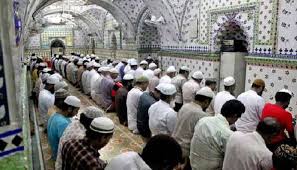 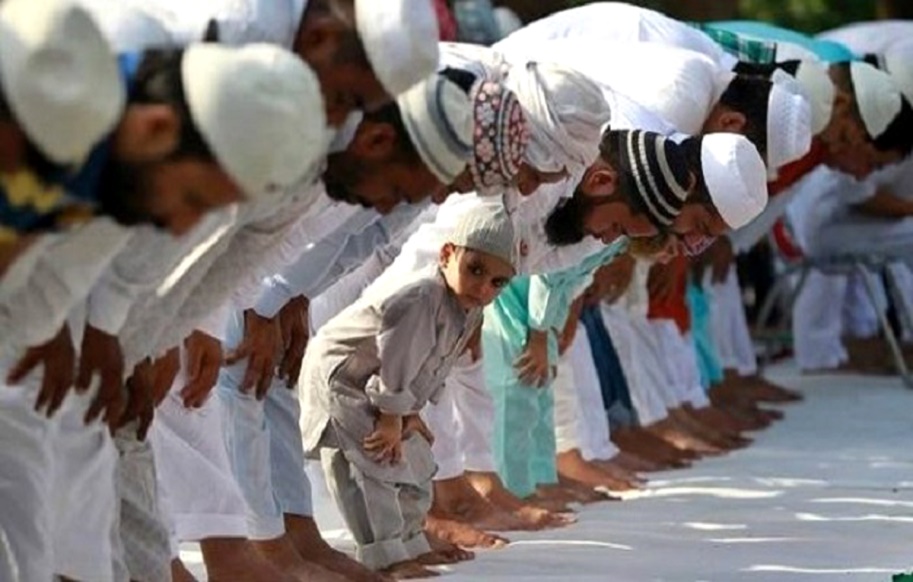 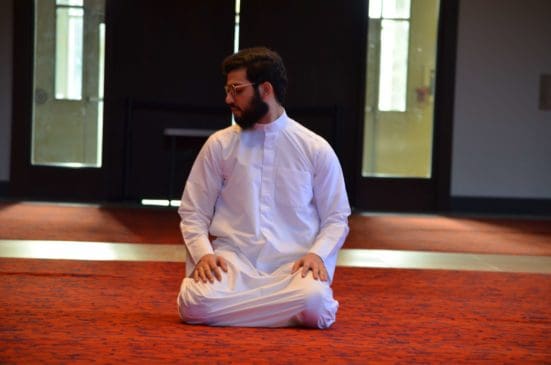 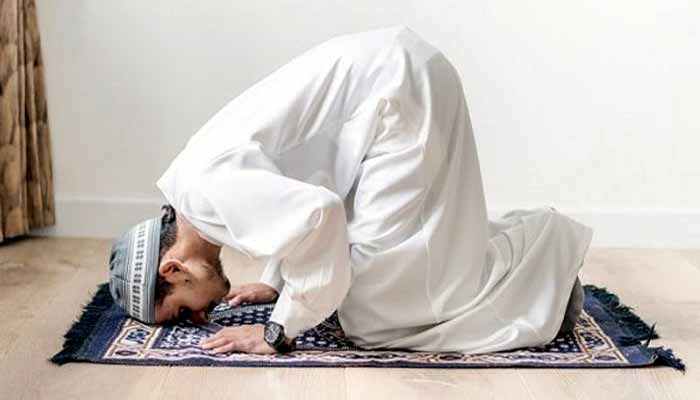 পাঠ পরিচিতিঃ
বিষয়ঃ আকাইদ ও ফিকহ
শ্রেনীঃ চতুর্থ
অধ্যায়ঃ পঞ্চম
পাঠঃ ৩য়
সময়ঃ ৪০ মিনিট
তারিখঃ ১৫/০৩/২০২১
শিখনফলএই পাঠ শেষে শিক্ষার্থীরা
১। সালাতের পরিচিতি জানতে পারবে।
২। সালাতের ফরজ জানতে পারবে।
৩। নারী ও পুরুষের সতর সম্পর্কে জানতে পারবে।
একক কাজ
সালাতের পরিচয় দাও।
দলীয় কাজ
সালাতের ফরজ কয়টি ও কি কি আলোচনা করে লিখ।
বাড়ীর কাজ
নারী ও পুরুষের সতর সম্পর্কে লিখে আনবে।
ধন্যবাদ
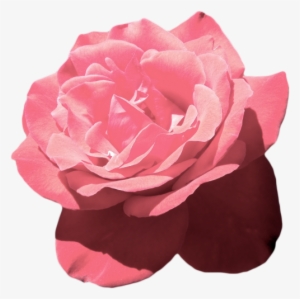